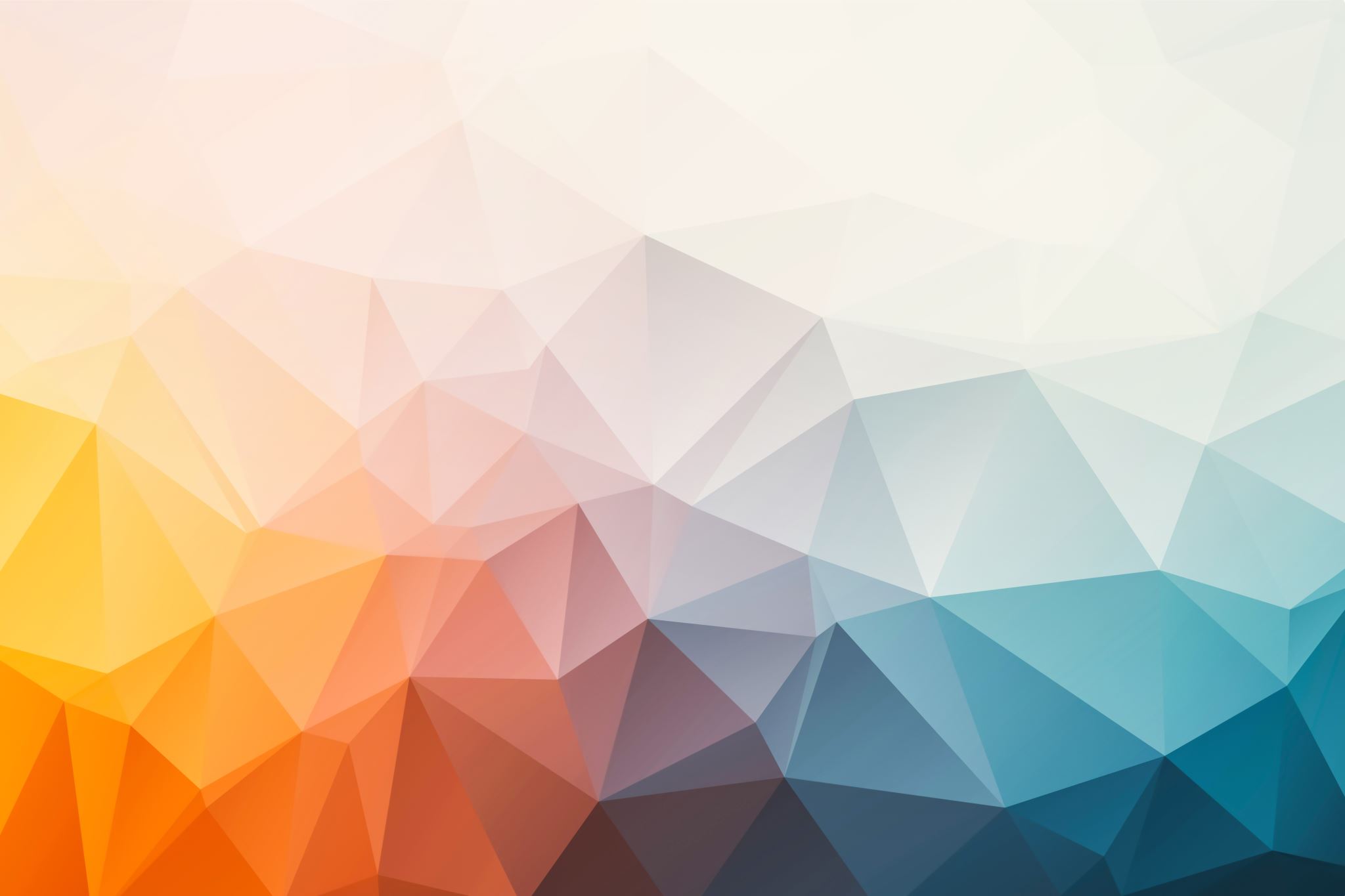 INCORPORATING STEM CONCEPTS INTO STORIES: CONTENT-BASED INSTRUCTION
Integrated STEM Education with an Interactive Digital Library for Curious Kids-CURIKIDS
25-29 September 2023 – 1st Learning Teaching Training (LTT) Activity 
Akdeniz University, Antalya, TÜRKİYE

Dr. Funda ÖLMEZ ÇAĞLAR
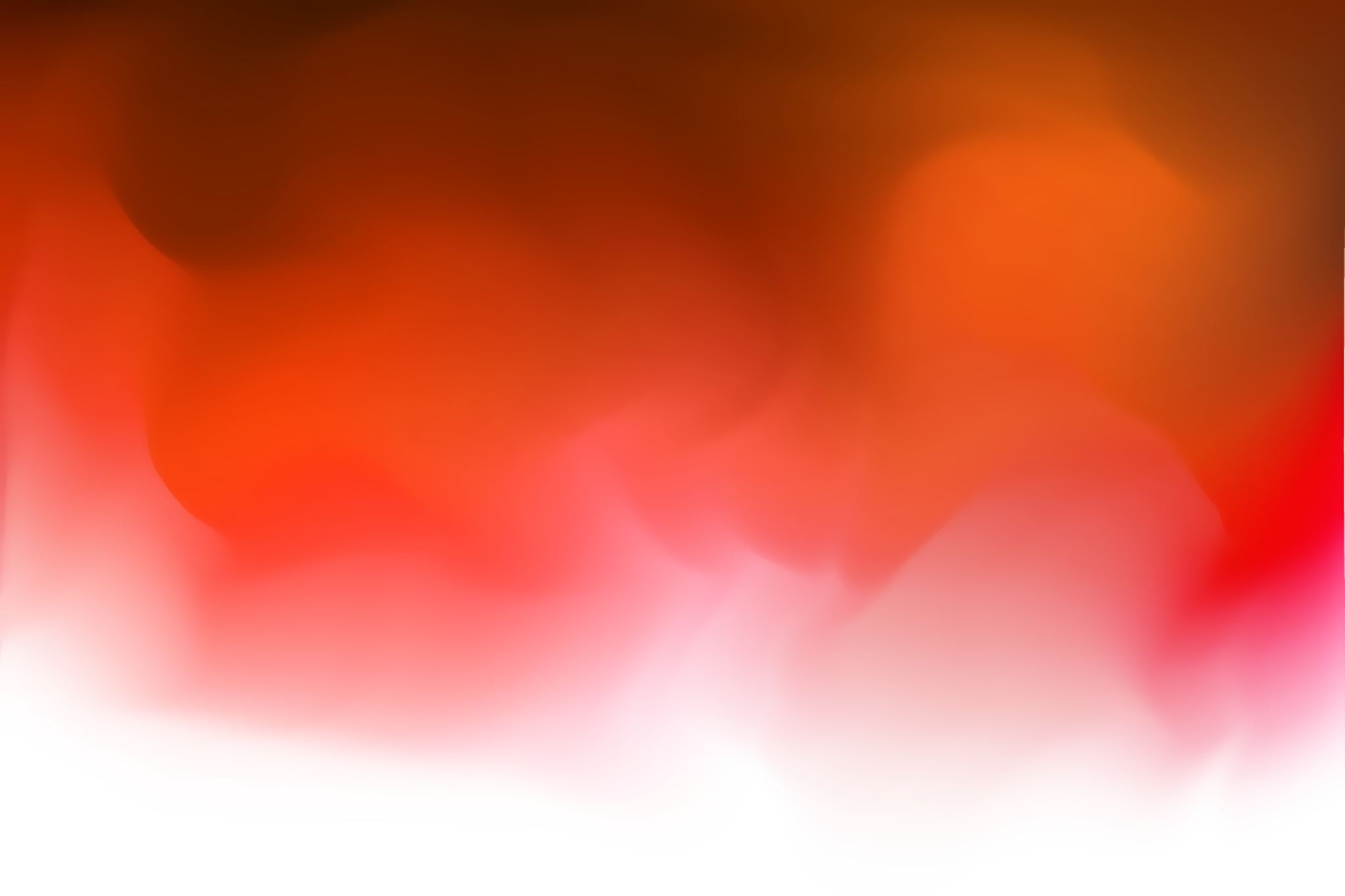 EXAMPLE TEXTS TO TEACH
Including a story based on a STEM concept to a CBI lesson.
‹#›
EXAMPLE TEXTS TO TEACH
How stories involving STEM concepts can make a difference on lessons
e.g. a lesson plan that is based on content-based instruction (Elliot, n.d.)
Topic: the life cycle of a flowering plant
‹#›
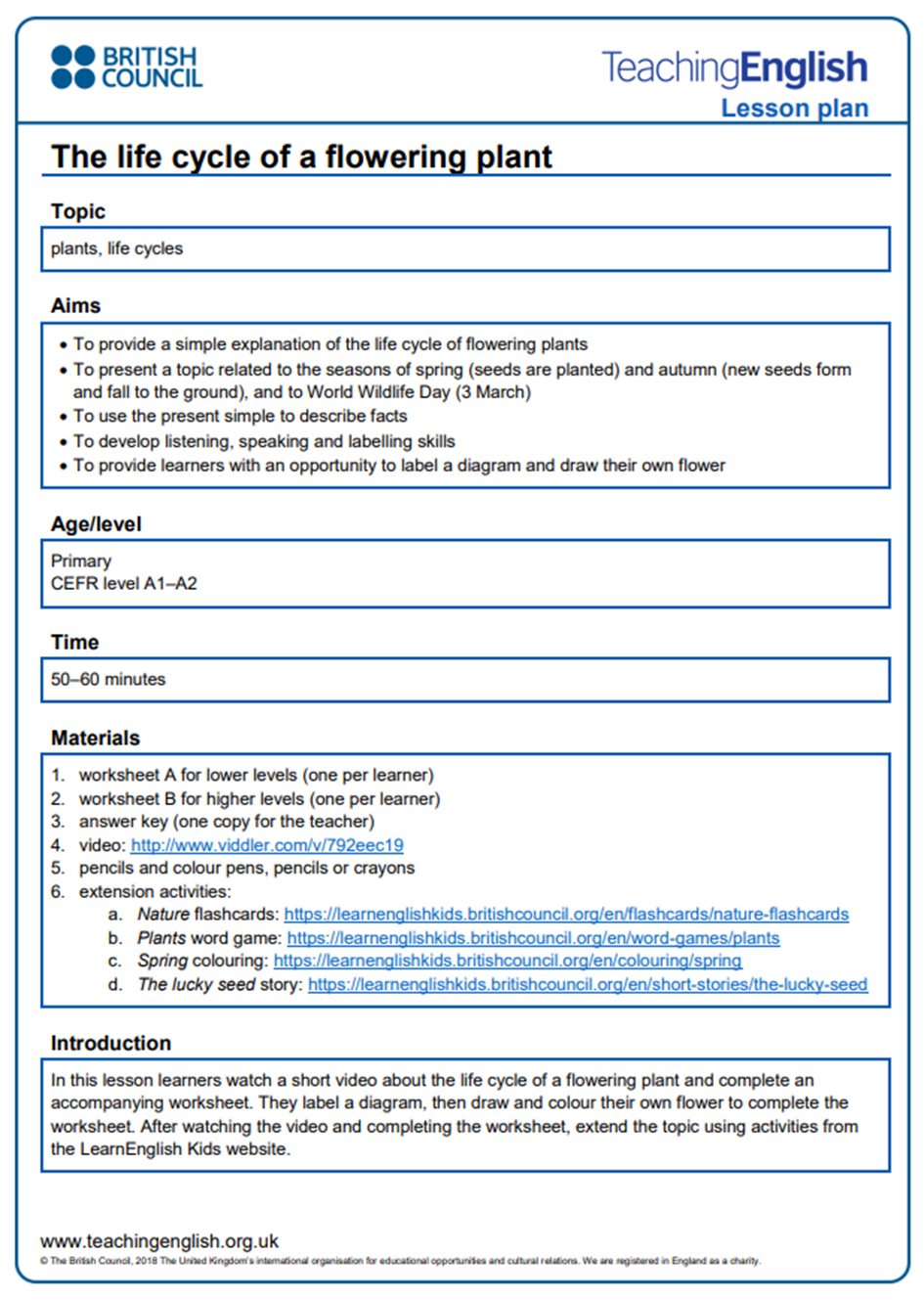 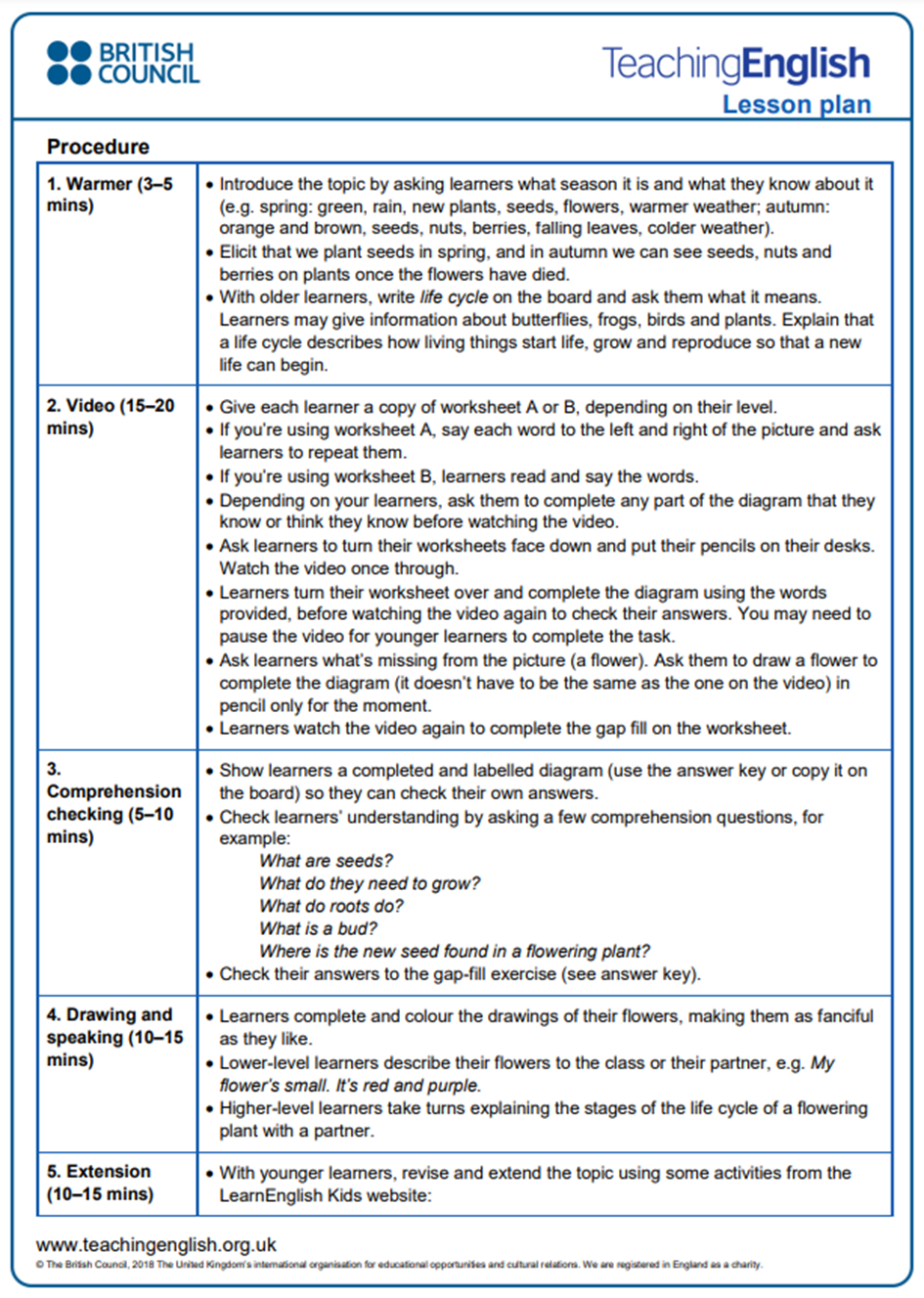 ‹#›
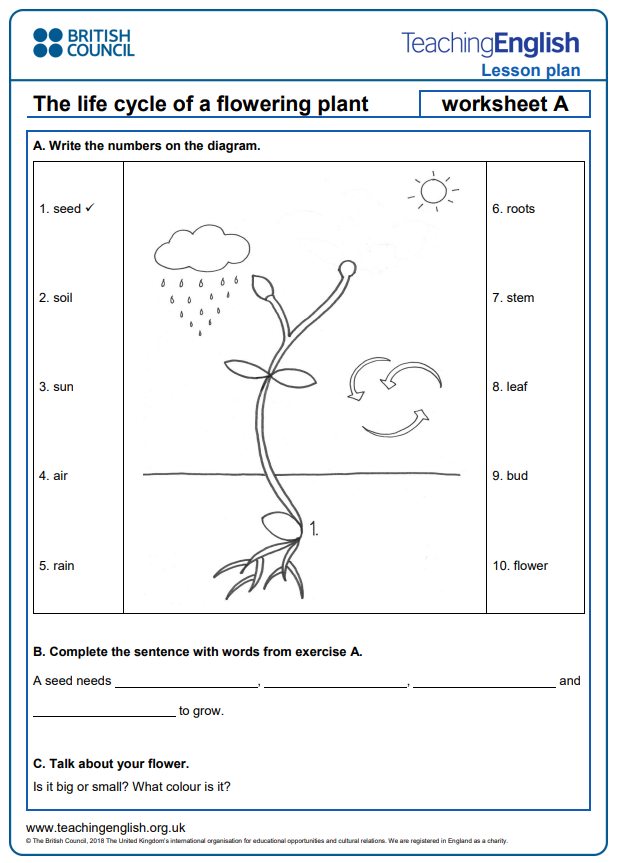 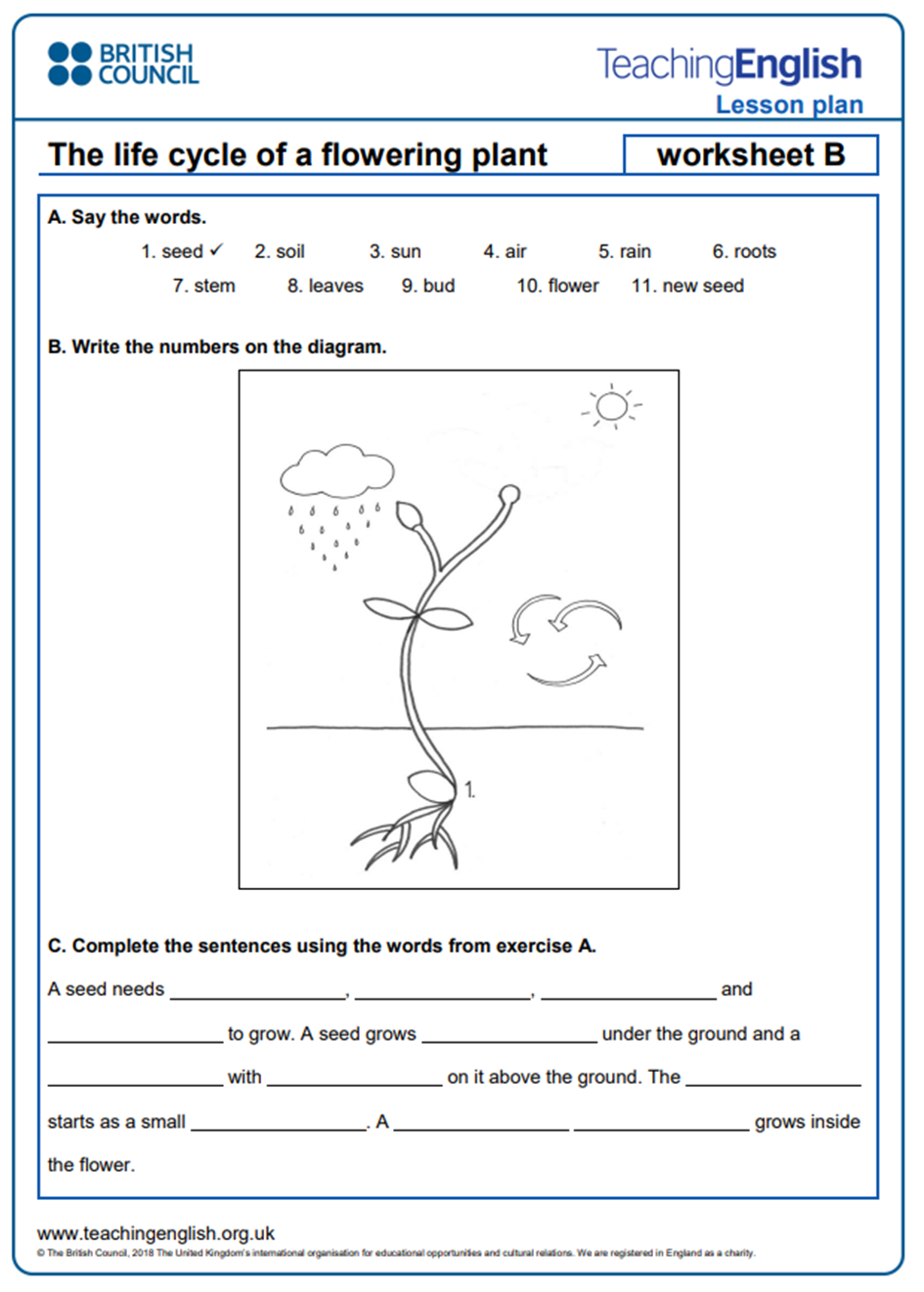 ‹#›
IN SHORT,
The lesson plan involves 
various activities about the topic that aim to develop language skills. 
However, including a story in which the STEM topic (the life cycle of a flowering plant) is integrated 
can make the learning process more meaningful and permanent for the learners.
‹#›
FOR INSTANCE,
to raise students’ awareness of the life cycle of plant or tree and 
to help them improve their language skills at the same time, 

the story “The Lucky Seed” (Ashmore, n.d.) can be used:
‹#›
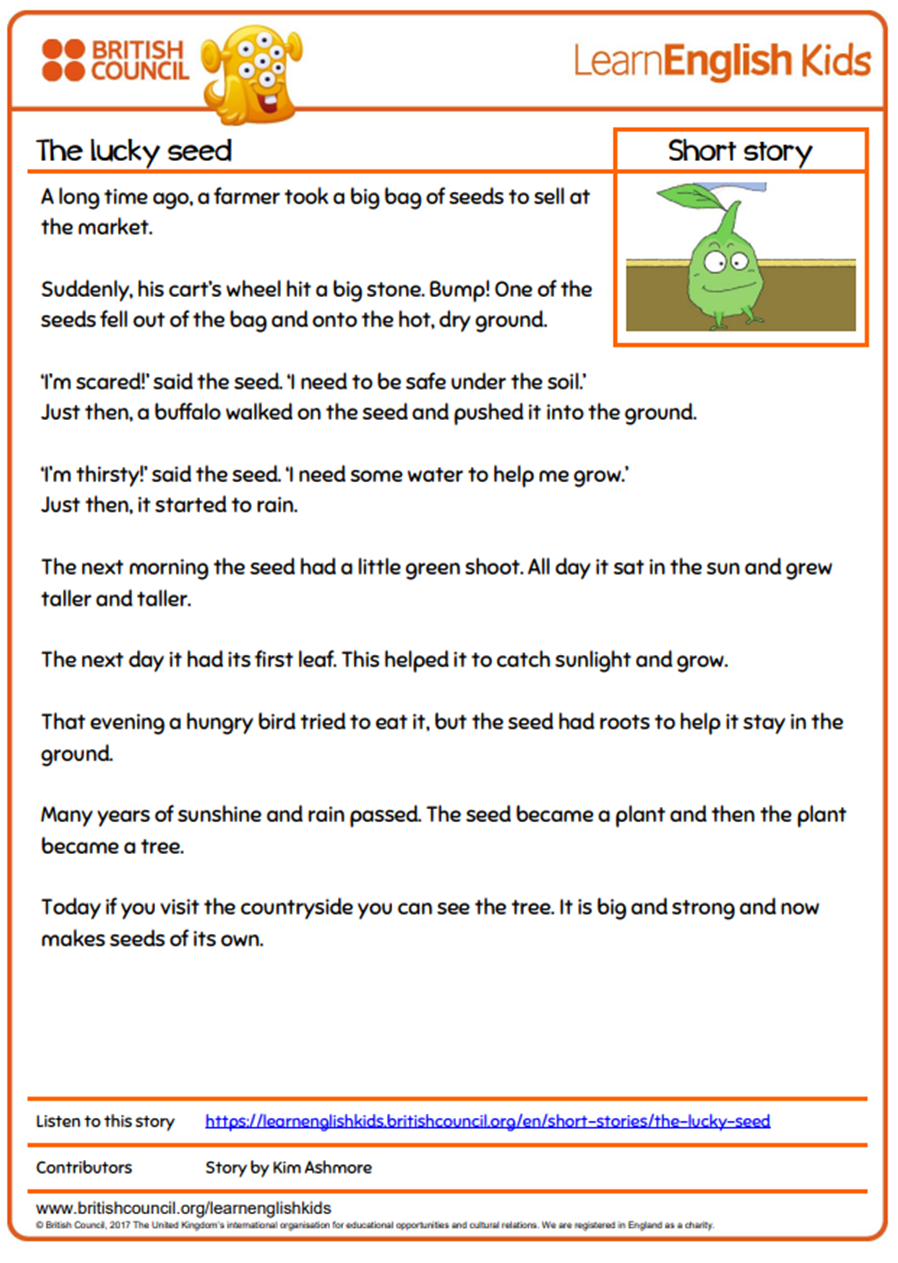 ‹#›
LET’S PREPARE A LESSON PLAN
‹#›
SAMPLE ACTIVITIES
‹#›
PRE-READING
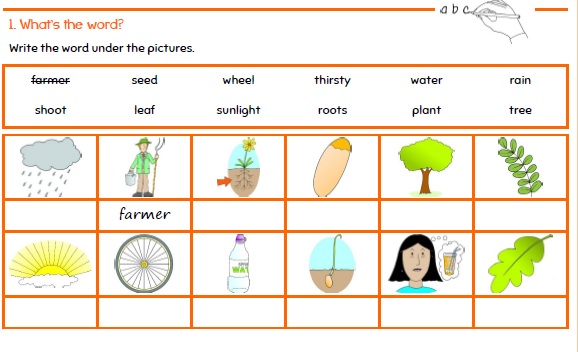 ‹#›
POST-READING
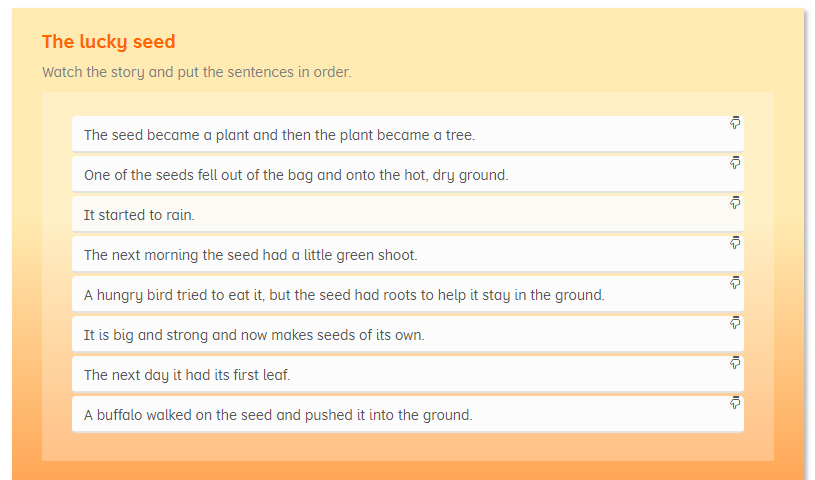 ‹#›
POST-READING
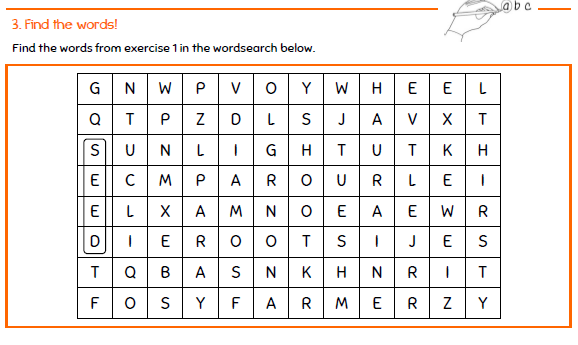 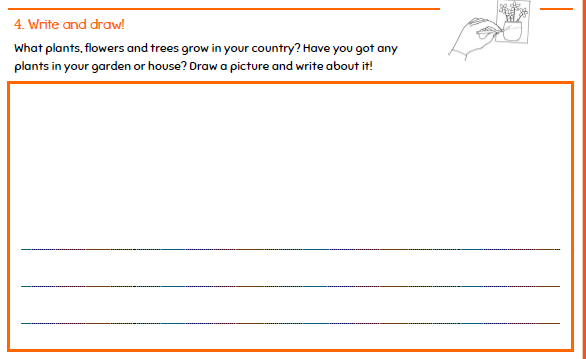 ‹#›
Ordering the pictures/stages
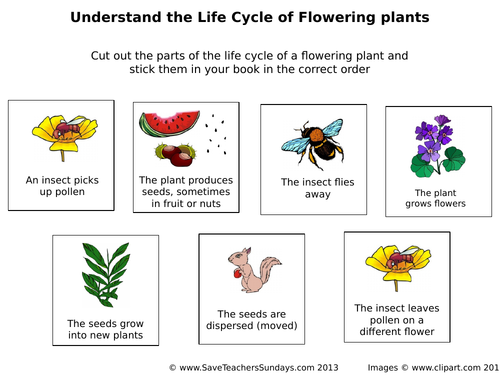 ‹#›
Using graphic organizers
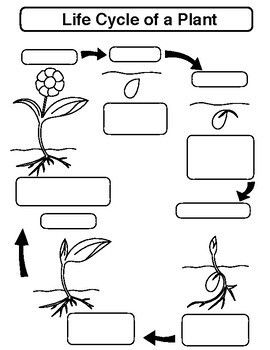 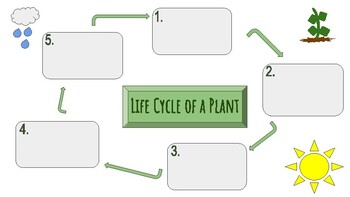 ‹#›
How about creating a story using AI?
‹#›
CONCLUSION (1/2)
When supported with effective and creative activities, stories involving STEM concepts can:
make those subjects more relatable, fun and meaningful for Ss
offer a narrative background and meaningful context for STEM topics.
provide a contextualized learning experience
help Ss to comprehend the topics more easily and remember them in a contextualized form
reinforce language development especially when accompanied with well-structured activities and tasks
‹#›
CONCLUSION (2/2)
STEM topics incorporated into stories can
arouse curiosity for further learning.
help to work on problem-solving skills (when initiated by themes)
help to work on critical thinking skills, 
help Ss to adopt a positive attitude towards STEM concepts while improving language skills at the same time
‹#›
‹#›